High Plains Desert
Crop Spec OTG
Study area – High Plains Desert
North Central Montana
High elevation located on Rocky Mountain Front
4,000 Acre Wheat/Barley/Pea/Fallow
200 Angus Beef Cows
11” annual precipitation
High protein wheat growing region
2/3 of MT wheat ships to Asian Rim
Food, Fertilizer and people
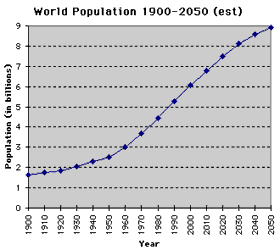 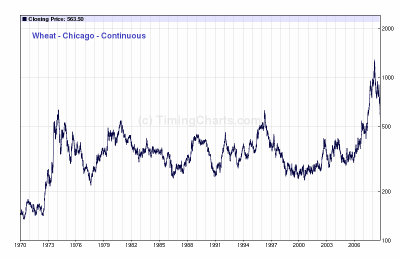 K.I.S.S	Keep It Simple Stupid
Provide a tool to measure in season variability
Provide simple index
Provide simple user interface
Technical and Agronomic support
Measure results
Set realistic expectations, be conservative
Not everyone has a yield or quality monitor
If its not easy, most end users don’t want it unless it has large capital advantages
Knowledge vs Data
Old farmers might not be able to tell you what they had for breakfast, but they can all tell you how a field performed 30 years ago and why.    

The best current data sets do not have knowledge, only data.  The need for local knowledge is critical to the success of a precision ag program.  Every farming operation is different, every field is different, treat them accordingly.
Variable Rate follies
Nitrogen is the most difficult nutrient to apply accurately and timely
Previous crop
Organic Matter 
Moisture
Temperature
Current Crop
Price
P and K are much easier to deal with using traditional zoning/sampling techniques based on historic trends
Why topcon Crop Specs
The need for real time nitrogen sensing
Oblique view of crop
Use of Red Edge Band
Simple Ratio Index
Dynamic Reference Strip Calibration
4 Simple modes of use
On / OFF
Single Point/Slope
Two Point
Target rate
Nadir vs Oblique - Dense
Nadir vs Oblique - Thin
NDVI – using red
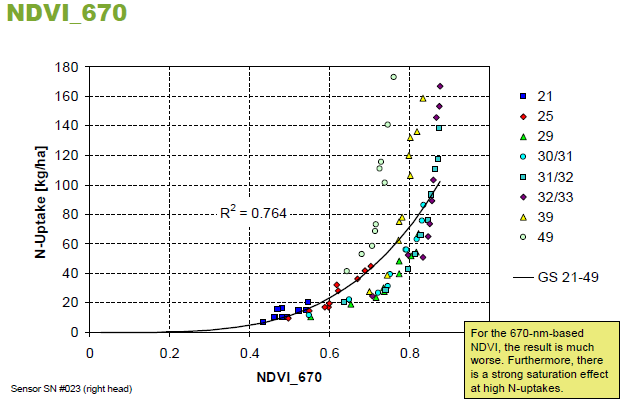 NDVI – using Red Edge
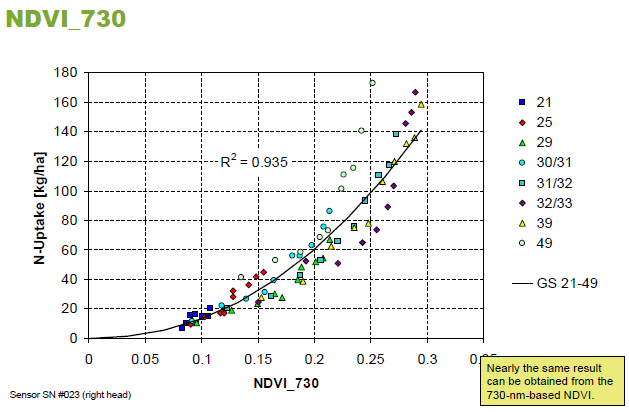 S1 Parameter– using Red Edge
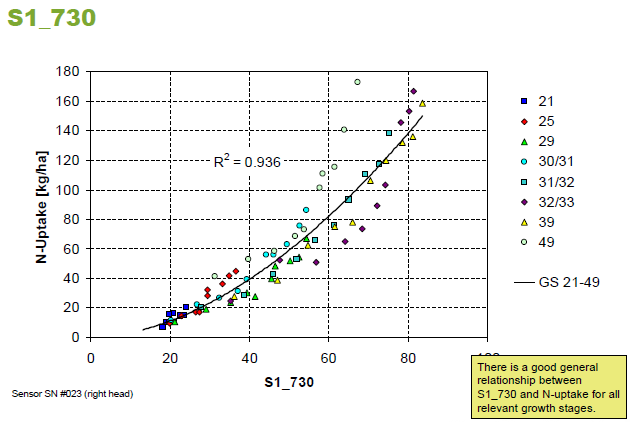 Two Point Calibration
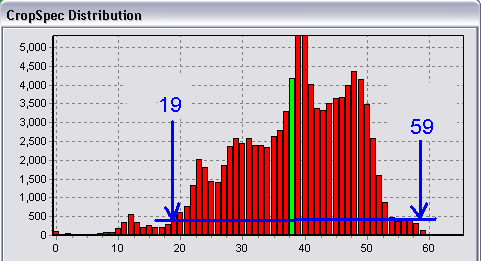 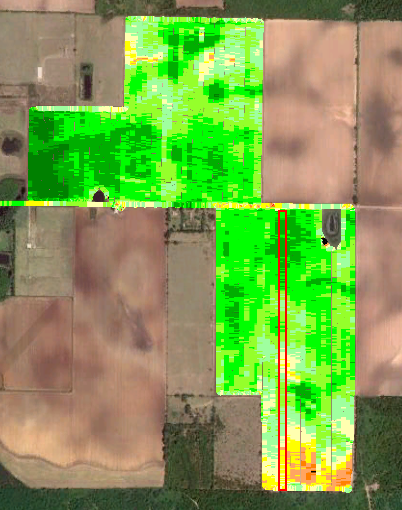 Drive Strip and Apply at Normal Rate

Select min and max CropSpec from cutoff line

Associate two rates => slope factor

Select two point or target rate mode
Target Rate
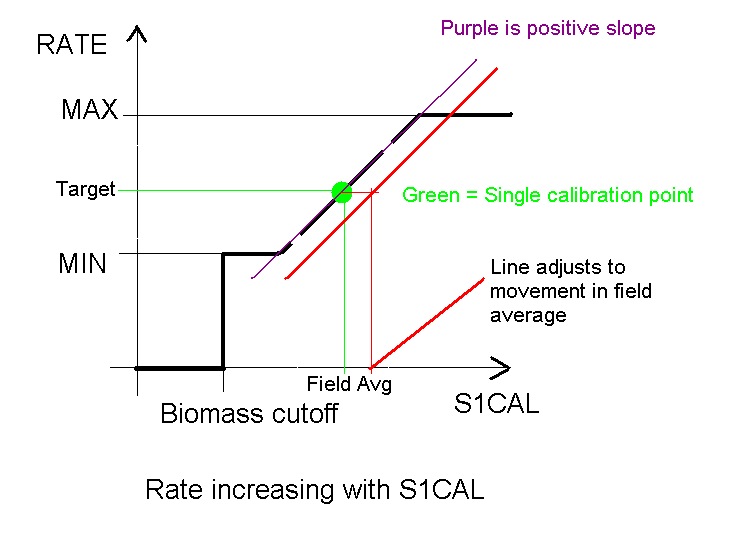 Importance to Montana Wheat Producers
Protein premiums at all time highs
As much as $.30 per .25% protein down/up
50 bushel spring wheat crop
1% below Ordinary = Loss of $60/acre
1% above Ordinary = Gain of $60/acre
1500 acre farm = $90,000/year
5.5 Million Acres of wheat in Montana
$160 million added to Montana’s revenue
60 Million Acres of Wheat in US
Quality premiums not the same across US
Need and expectation will be different
Crop Specs in Montana
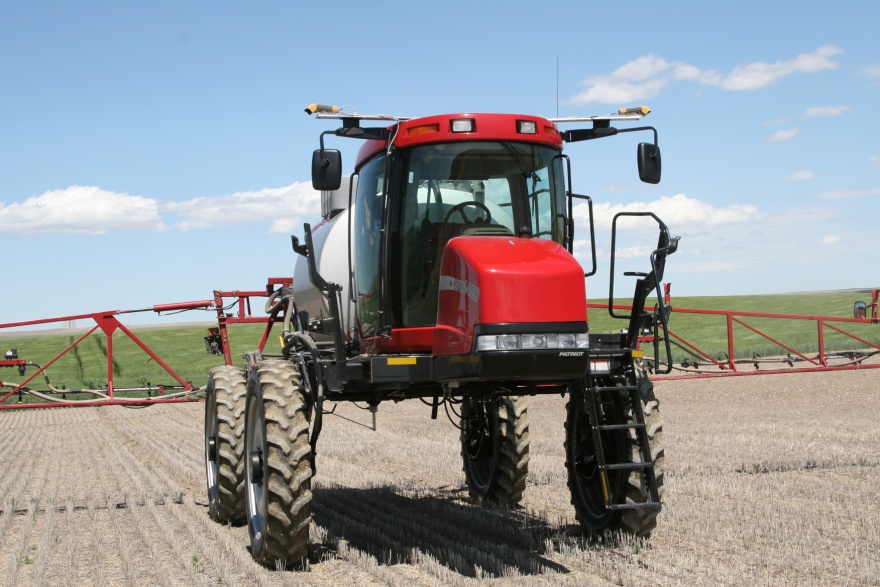 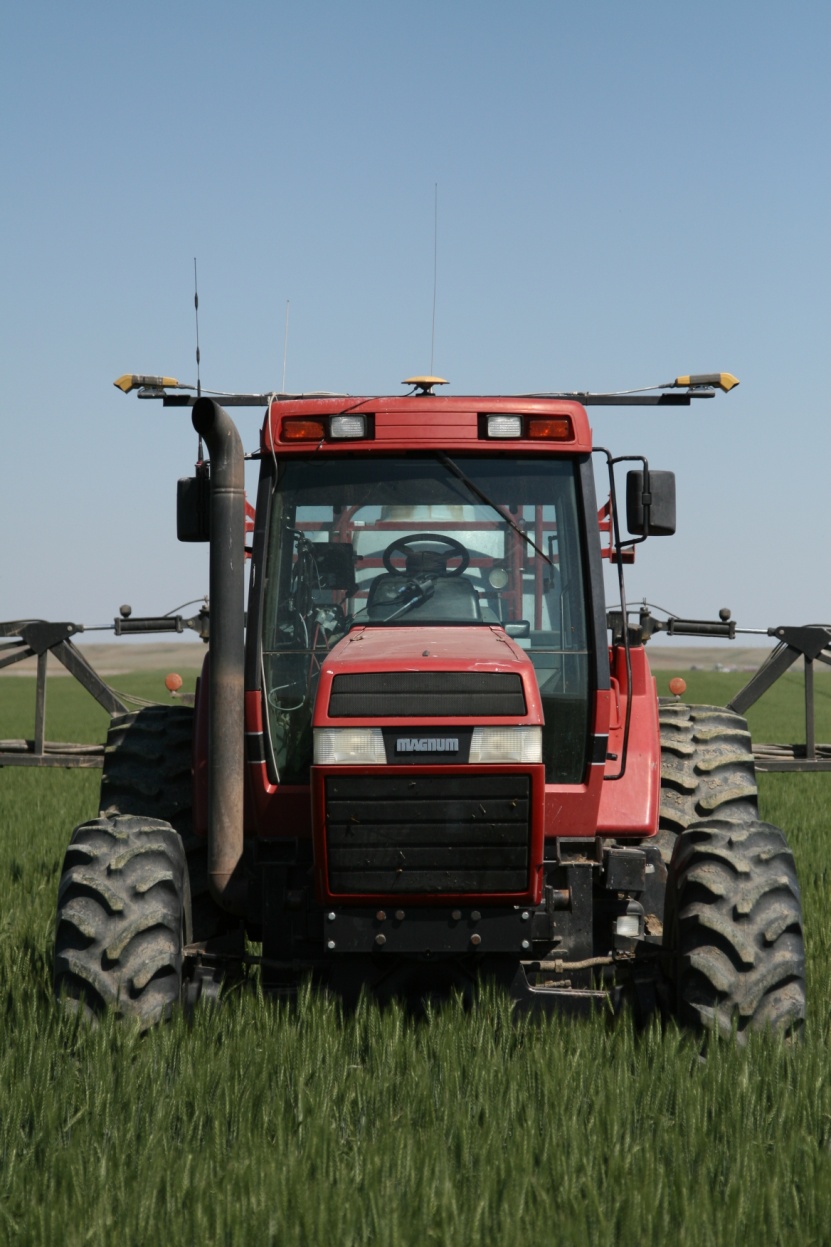 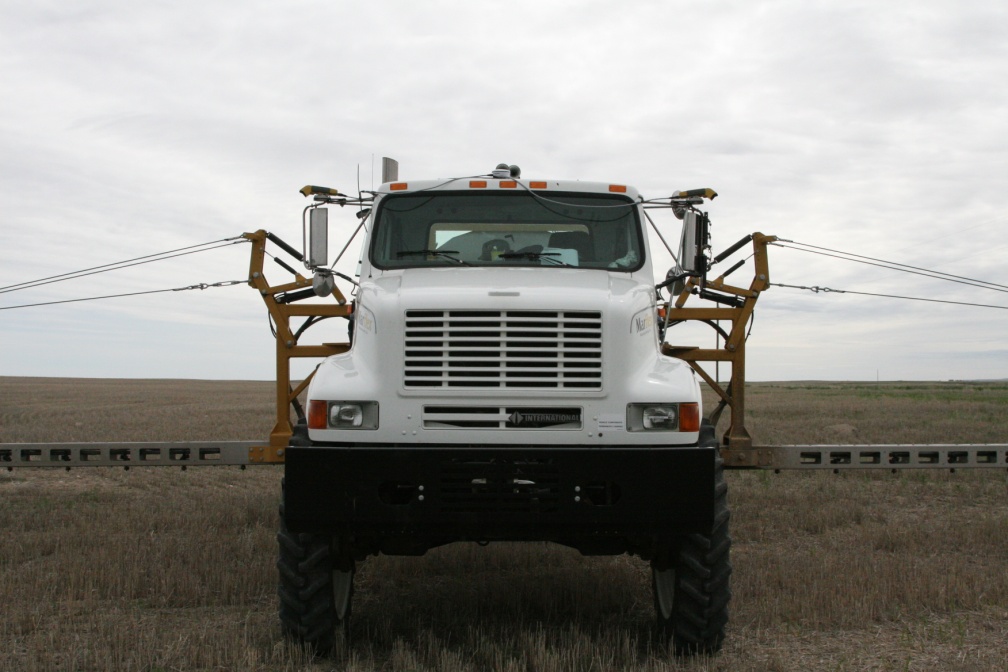 Equipment Specs
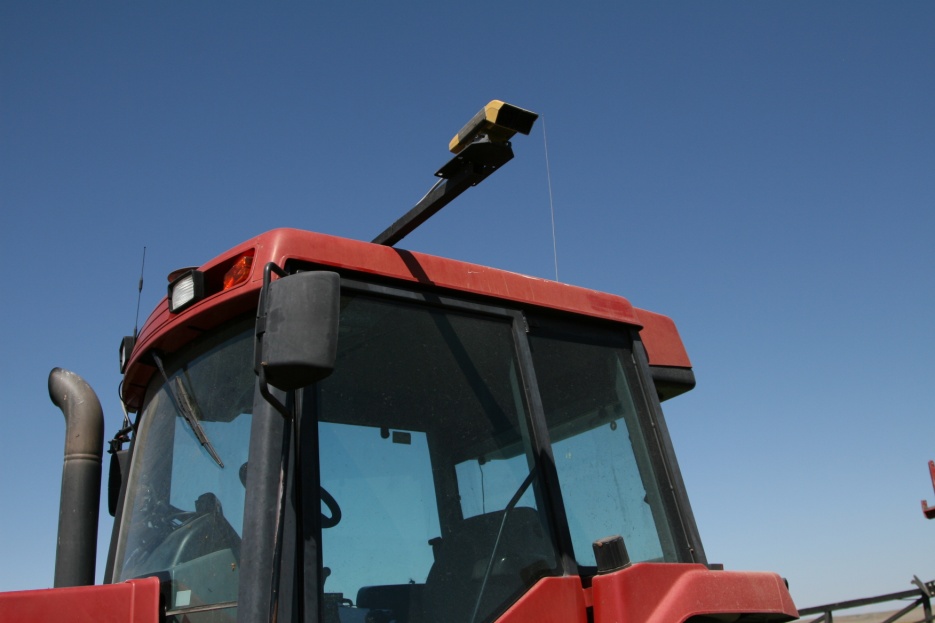 1993 CaseIH 7220 (150 HP)
2007 CaseIH SRX160
1600 gallon solution tank
120 foot boom width
6 sections
Topcon X20 for full machine control
Topcon Legacy E GPS for RTK
Freewave HTplus radios for data broadcast
Verijet Nozzles (flat fan and banding)
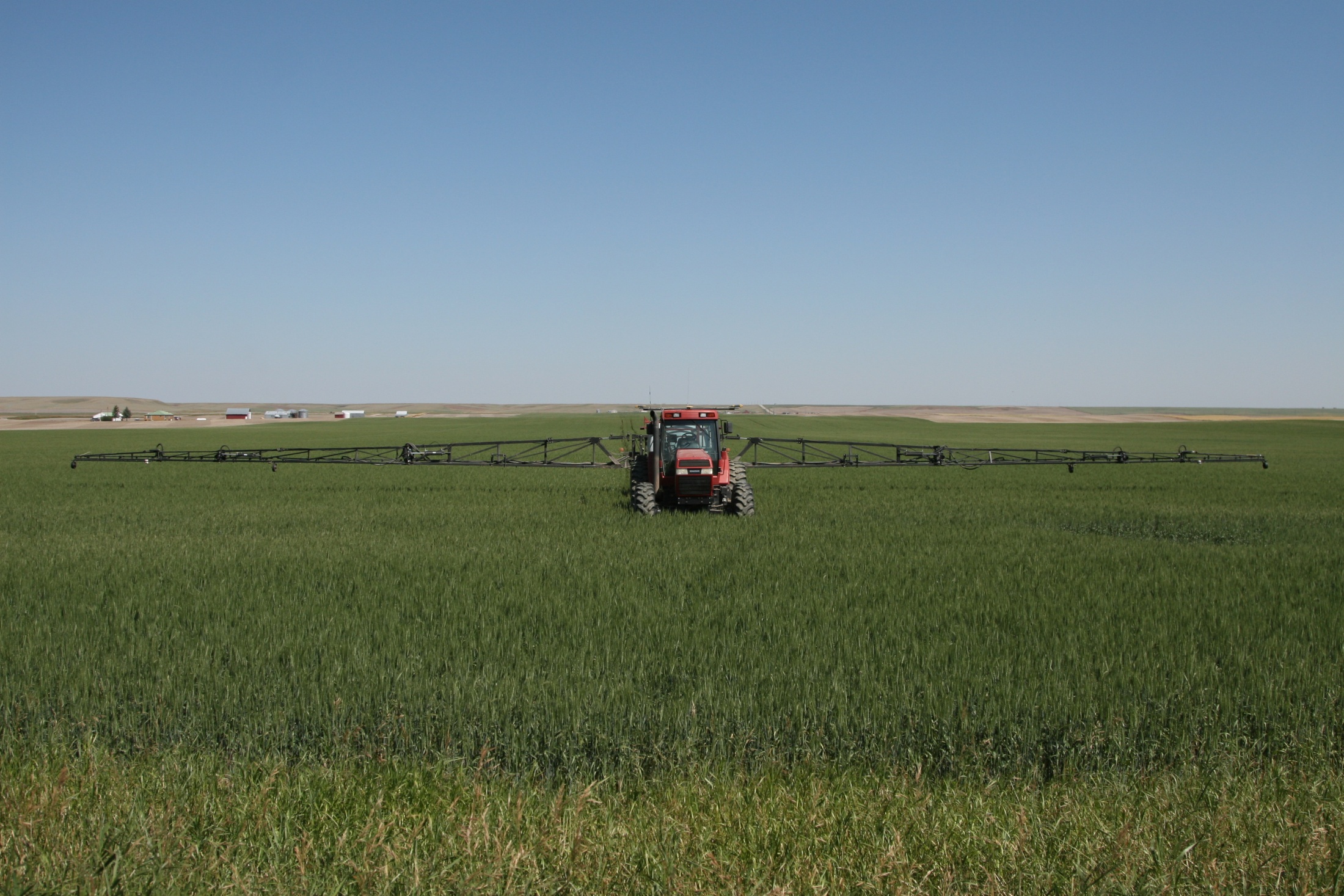 Crop Spec and Long Term Yield
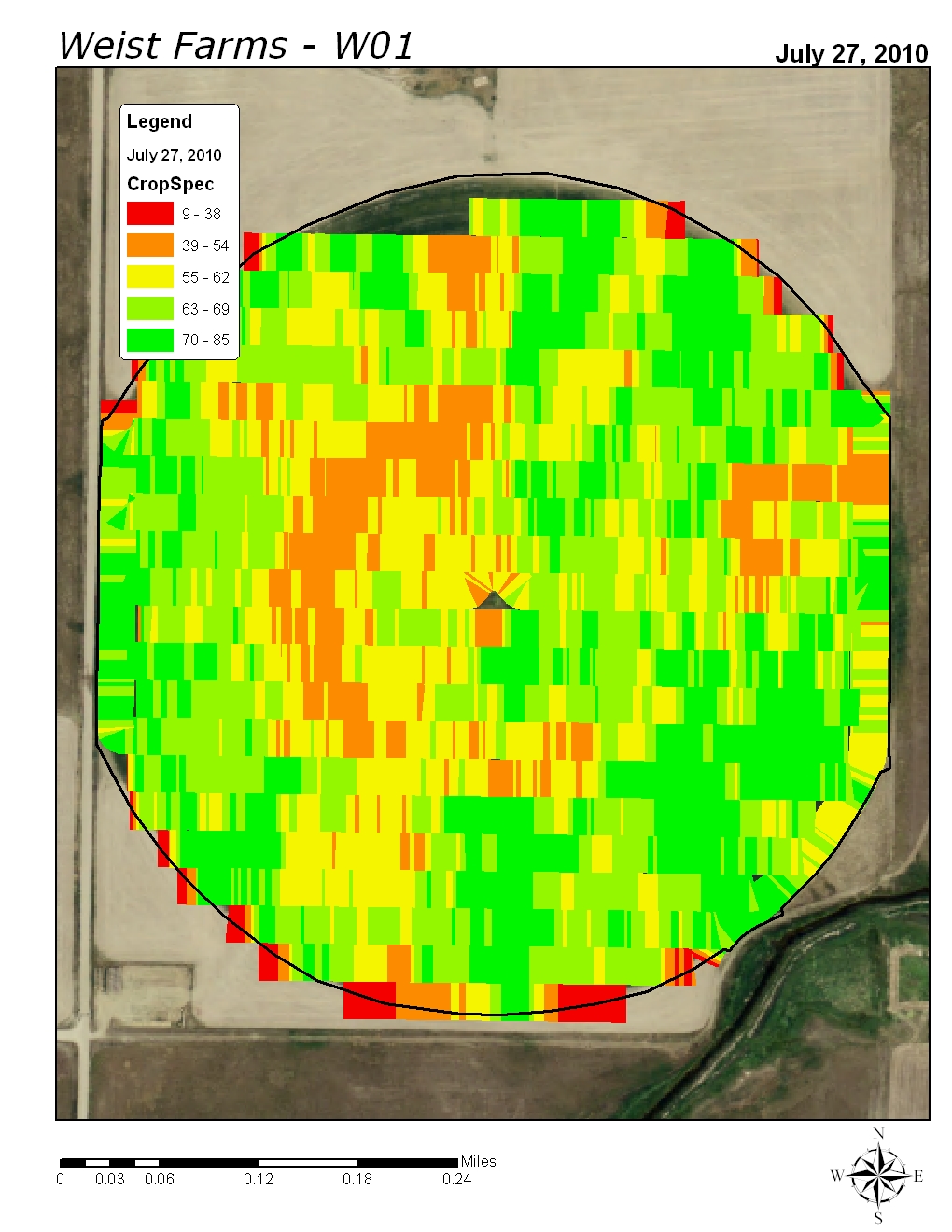 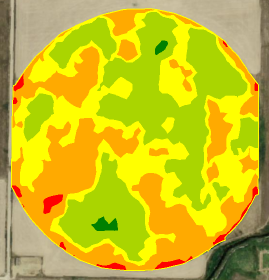 Historic Trends or seasonal effects?
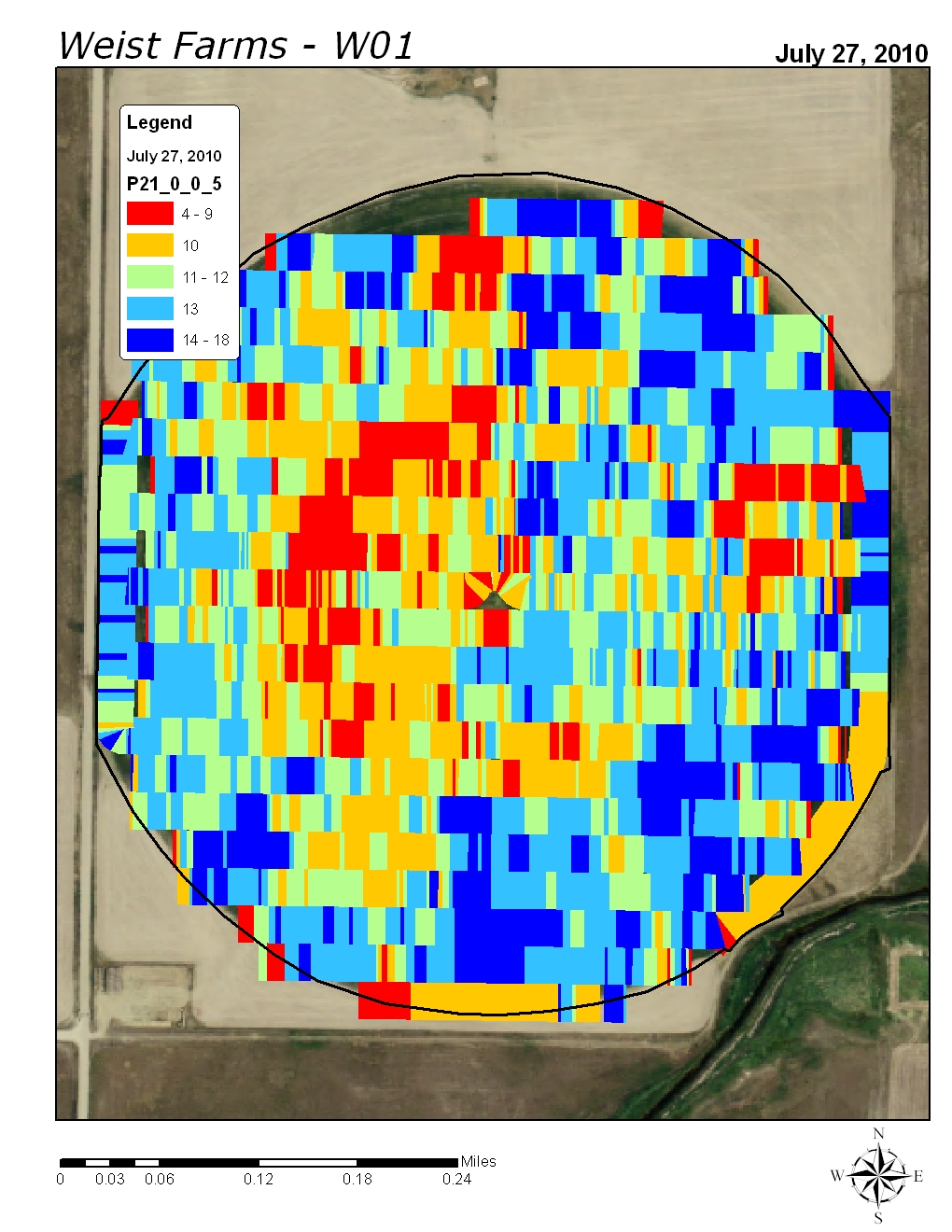 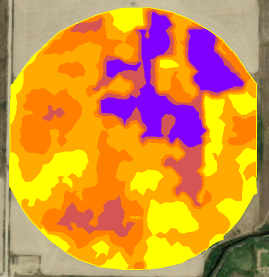 Non Water Limiting Environment
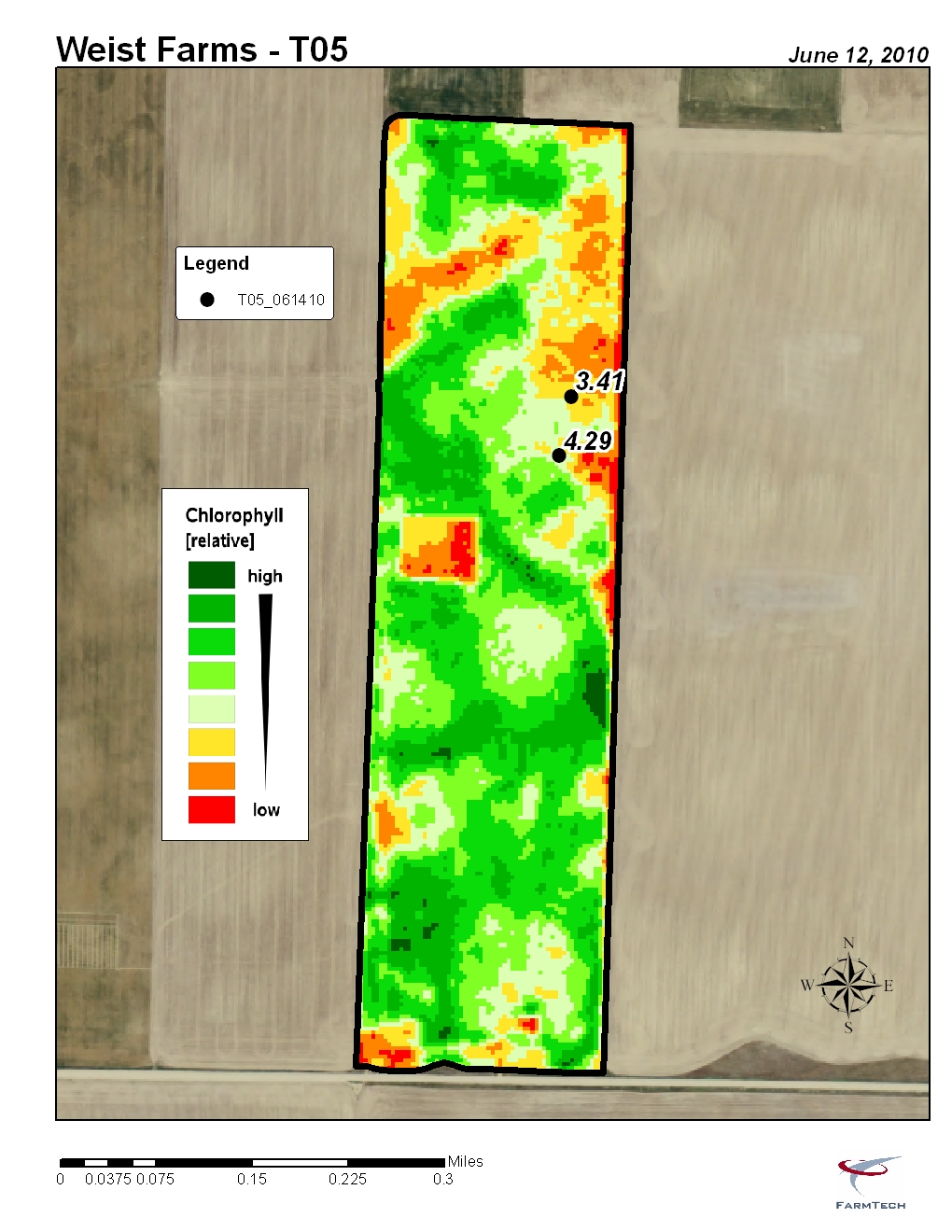 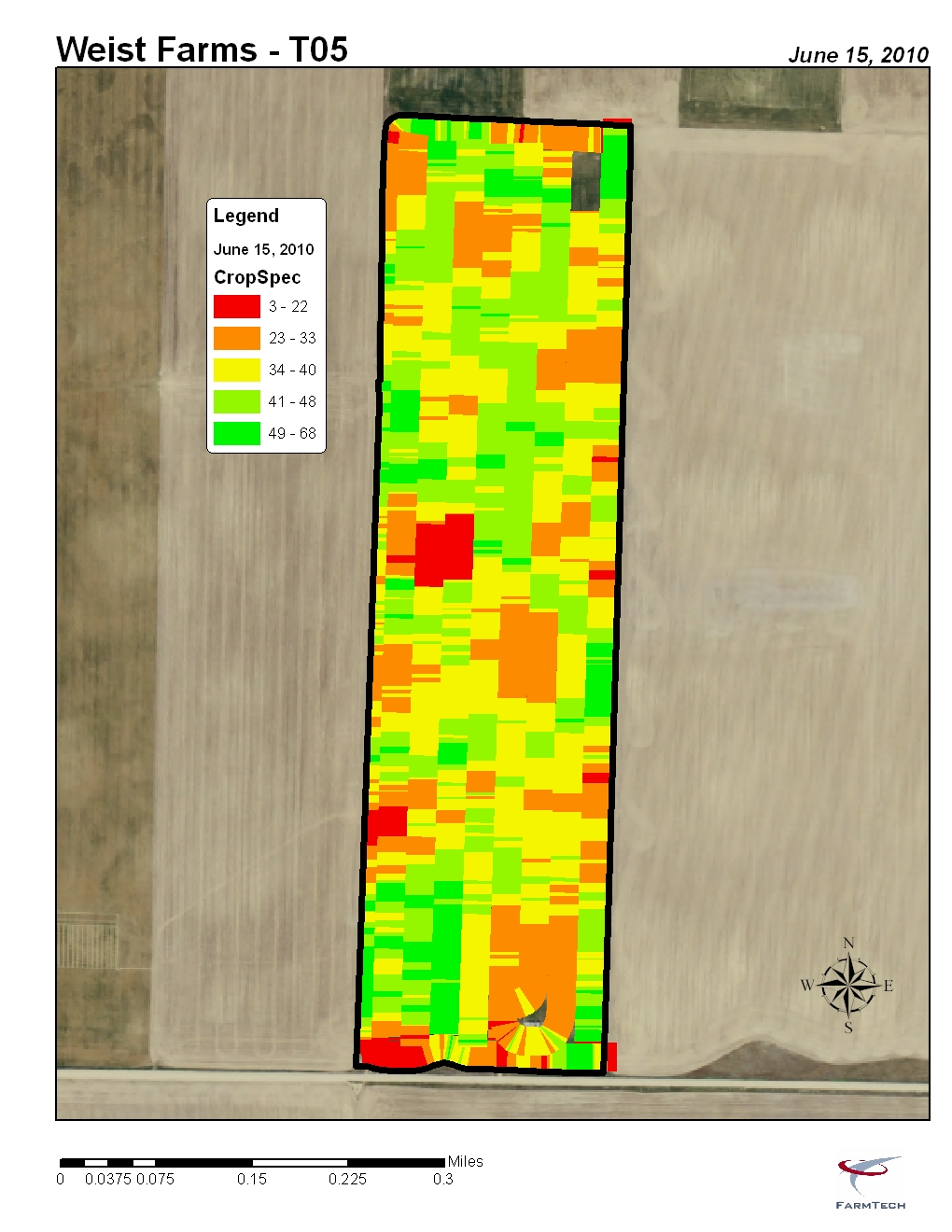 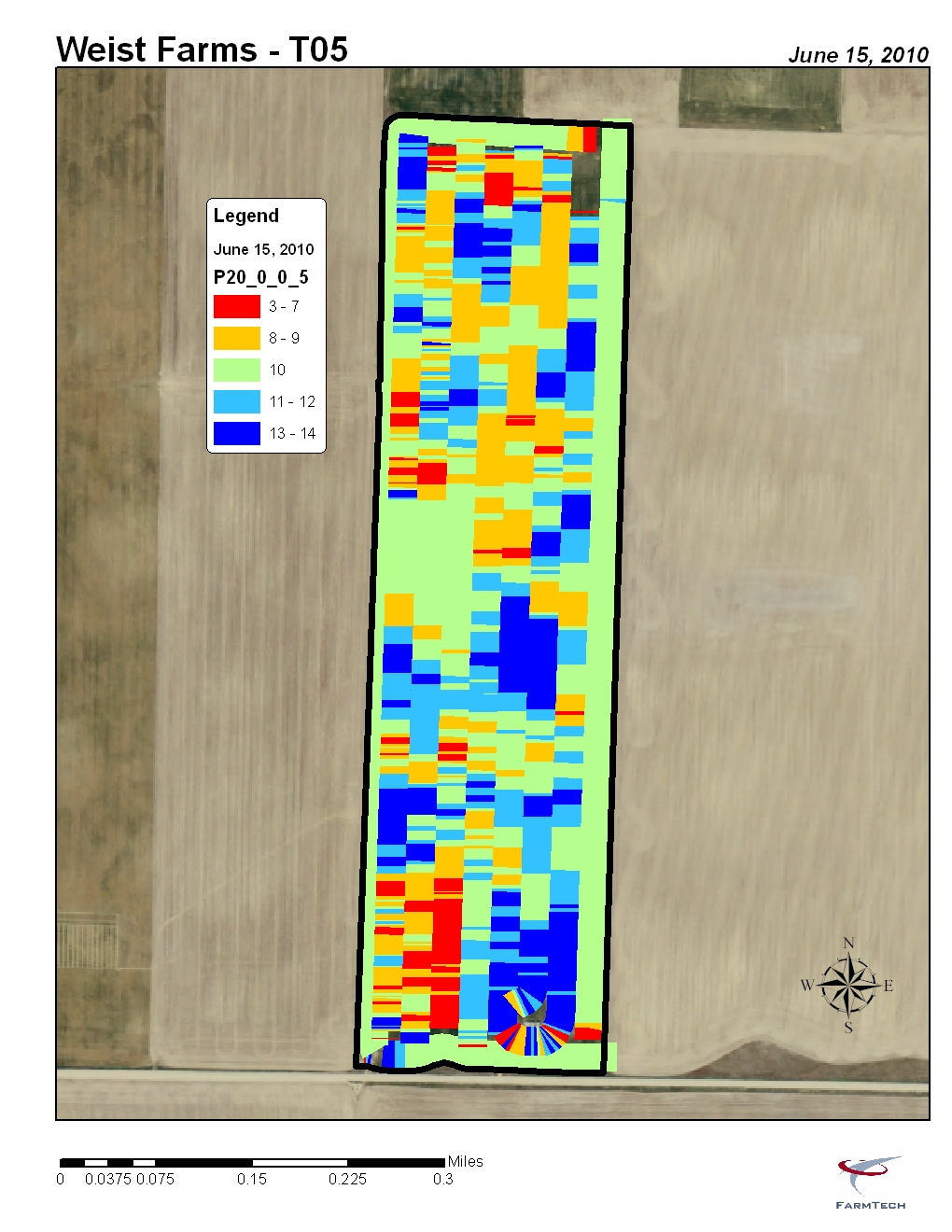 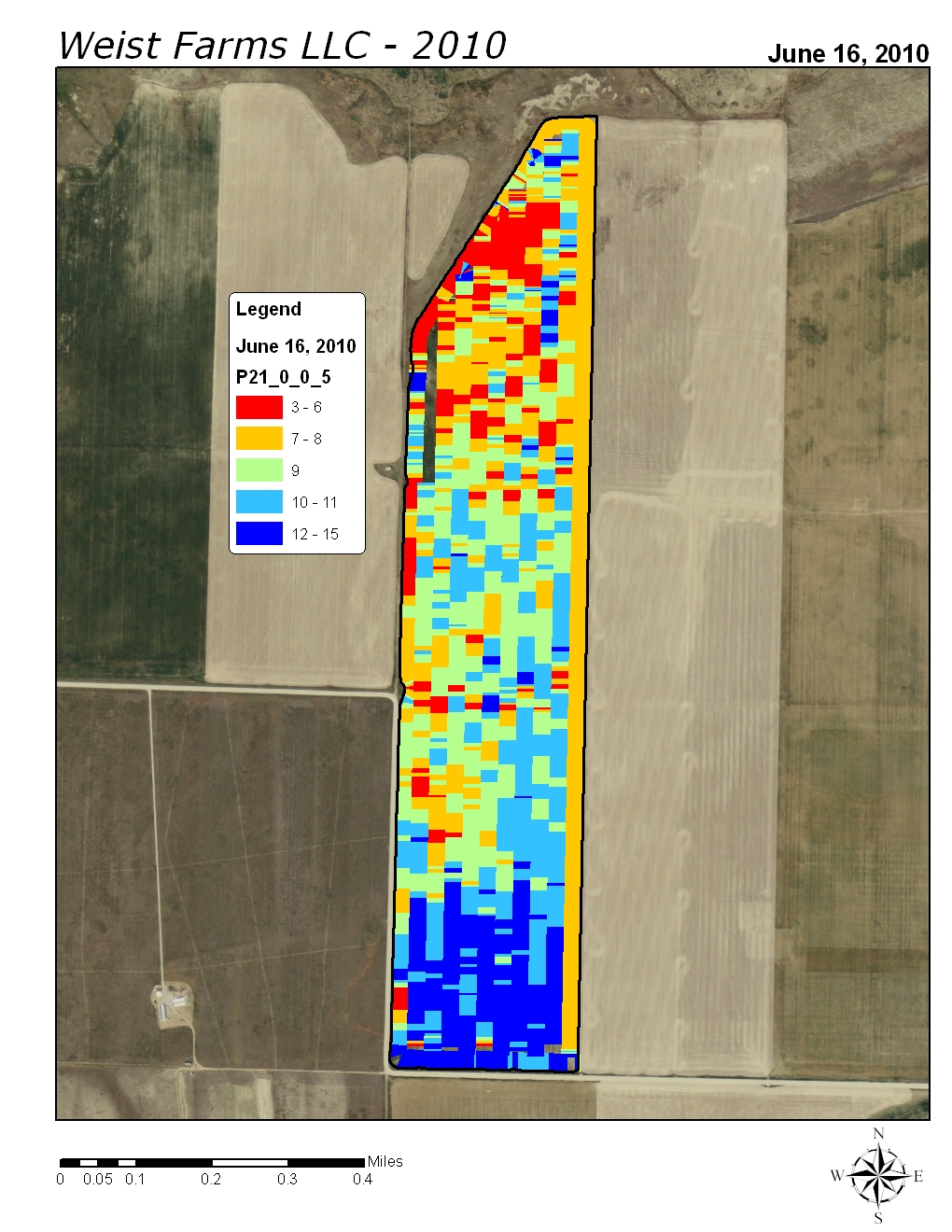 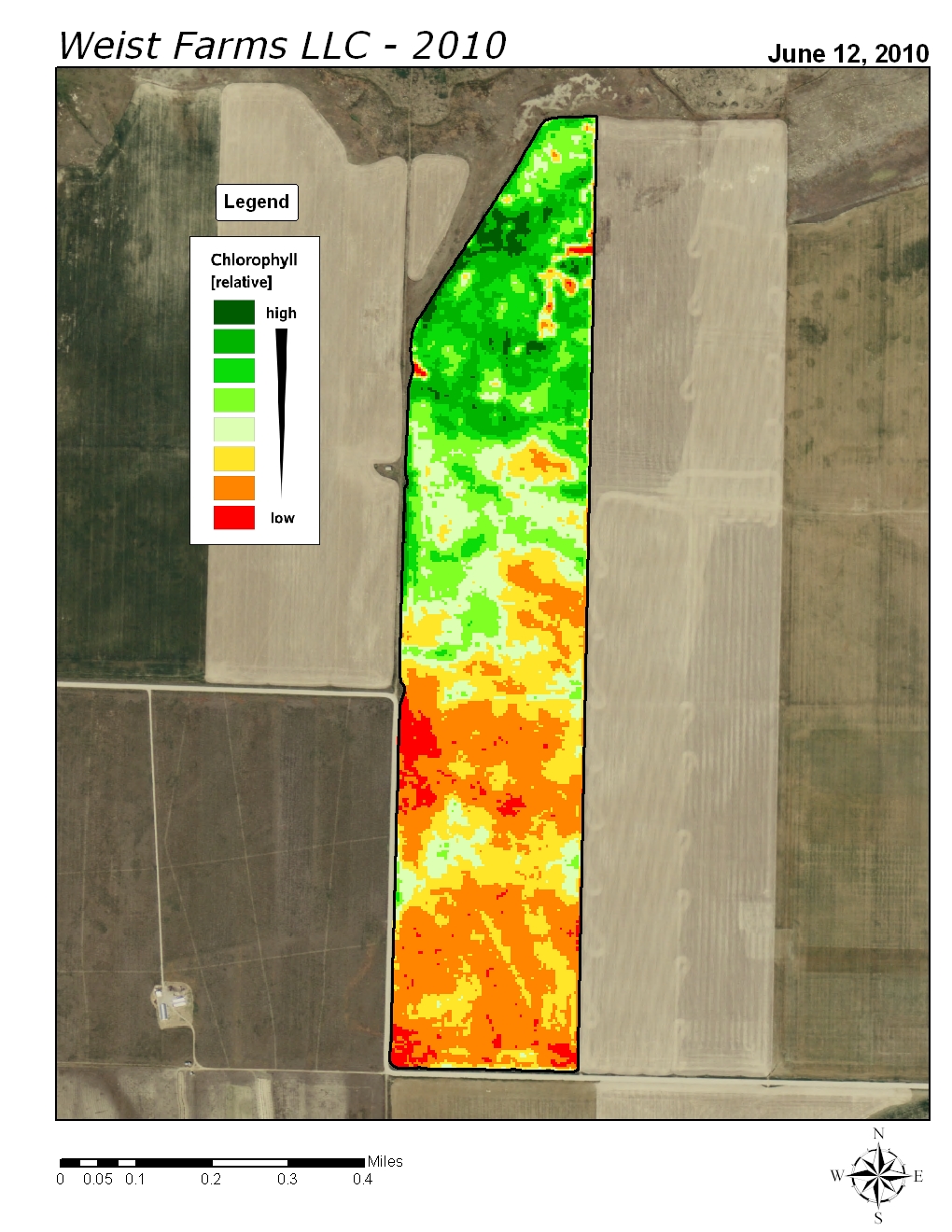 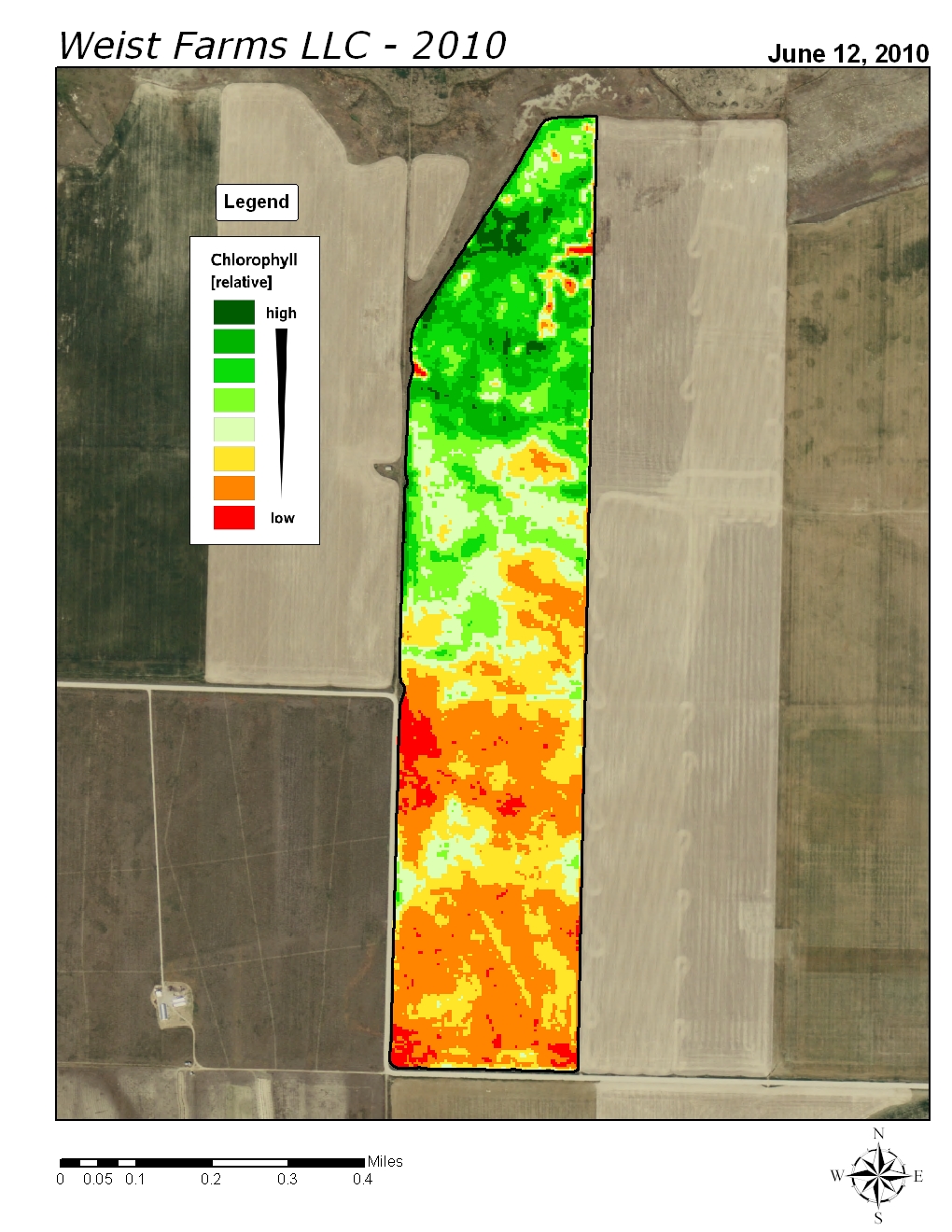 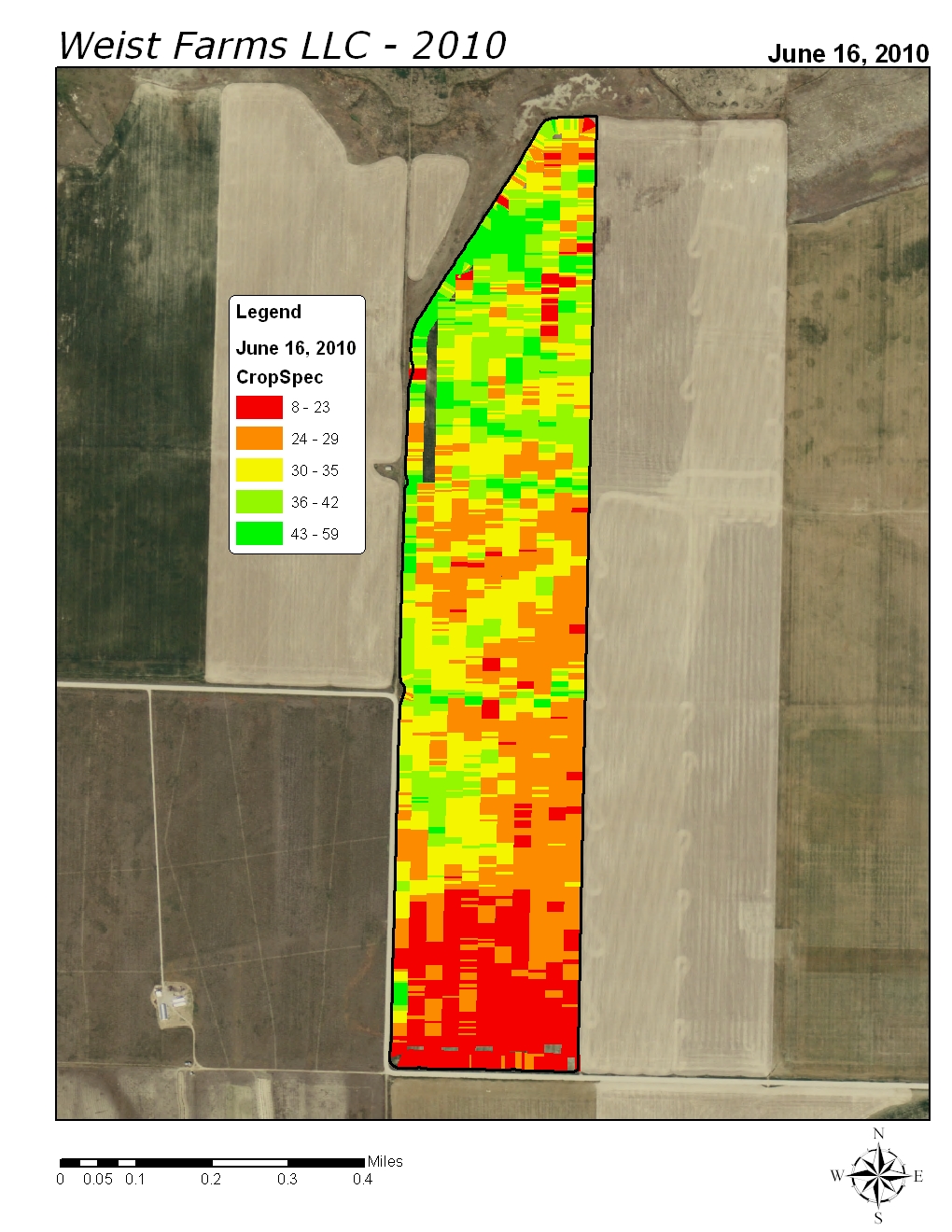 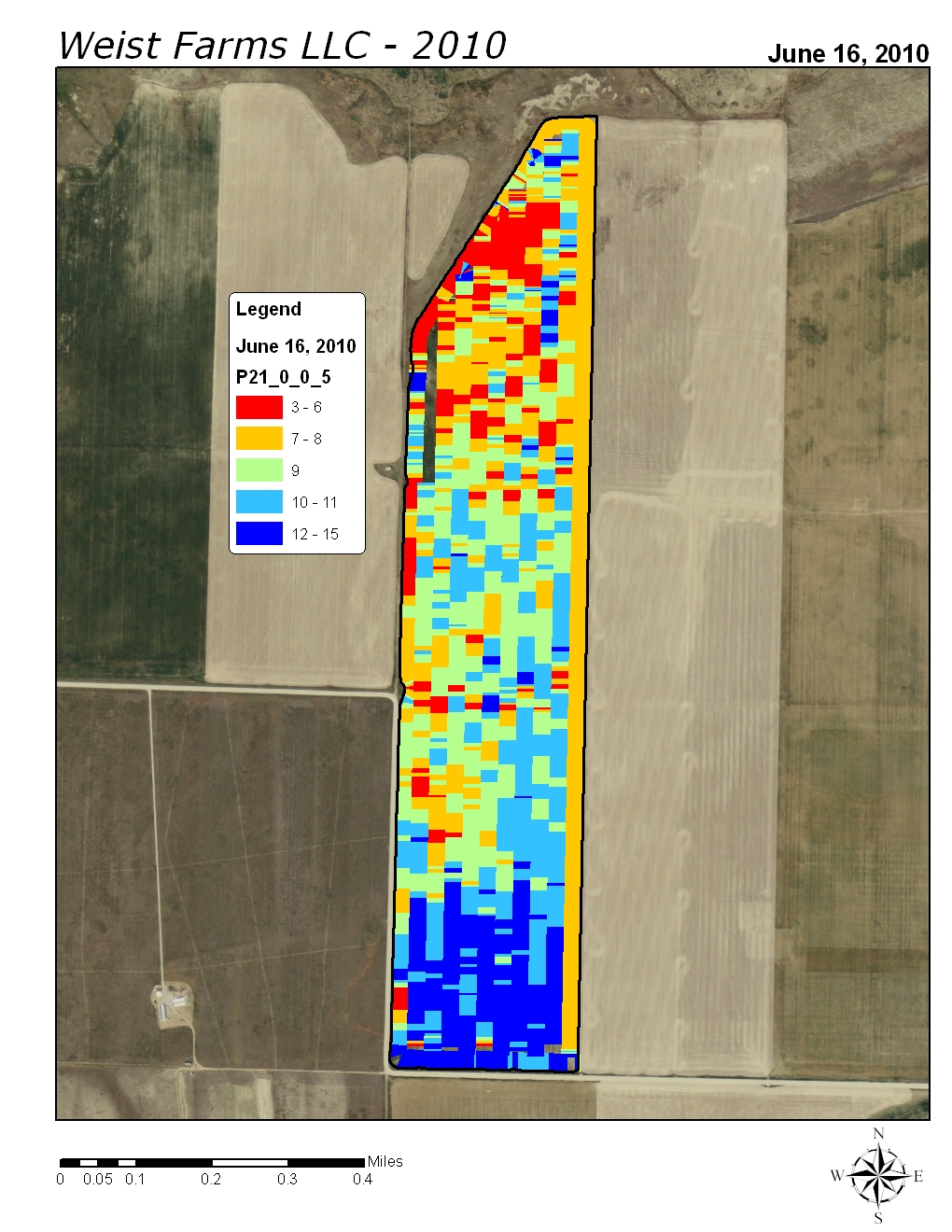 June 12, 2010
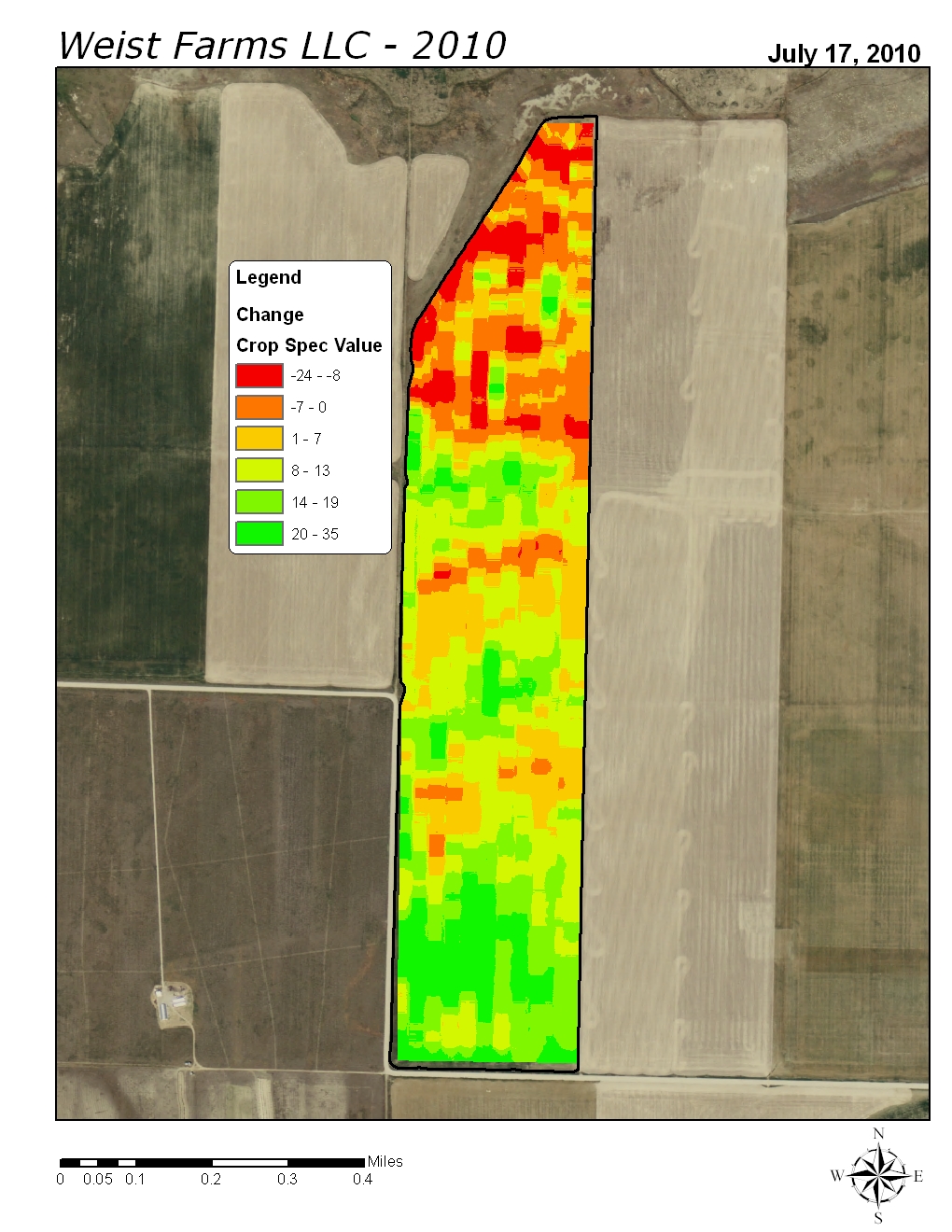 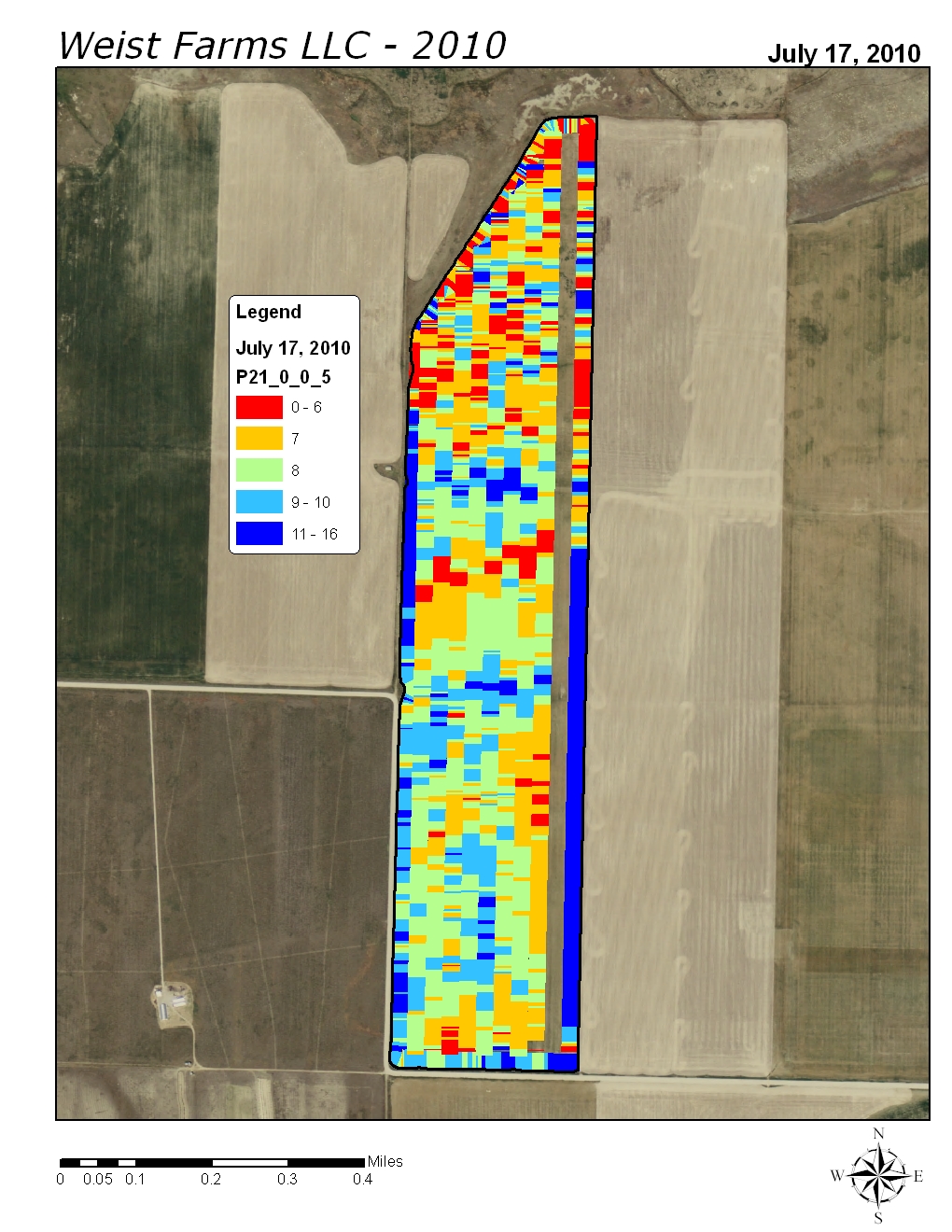 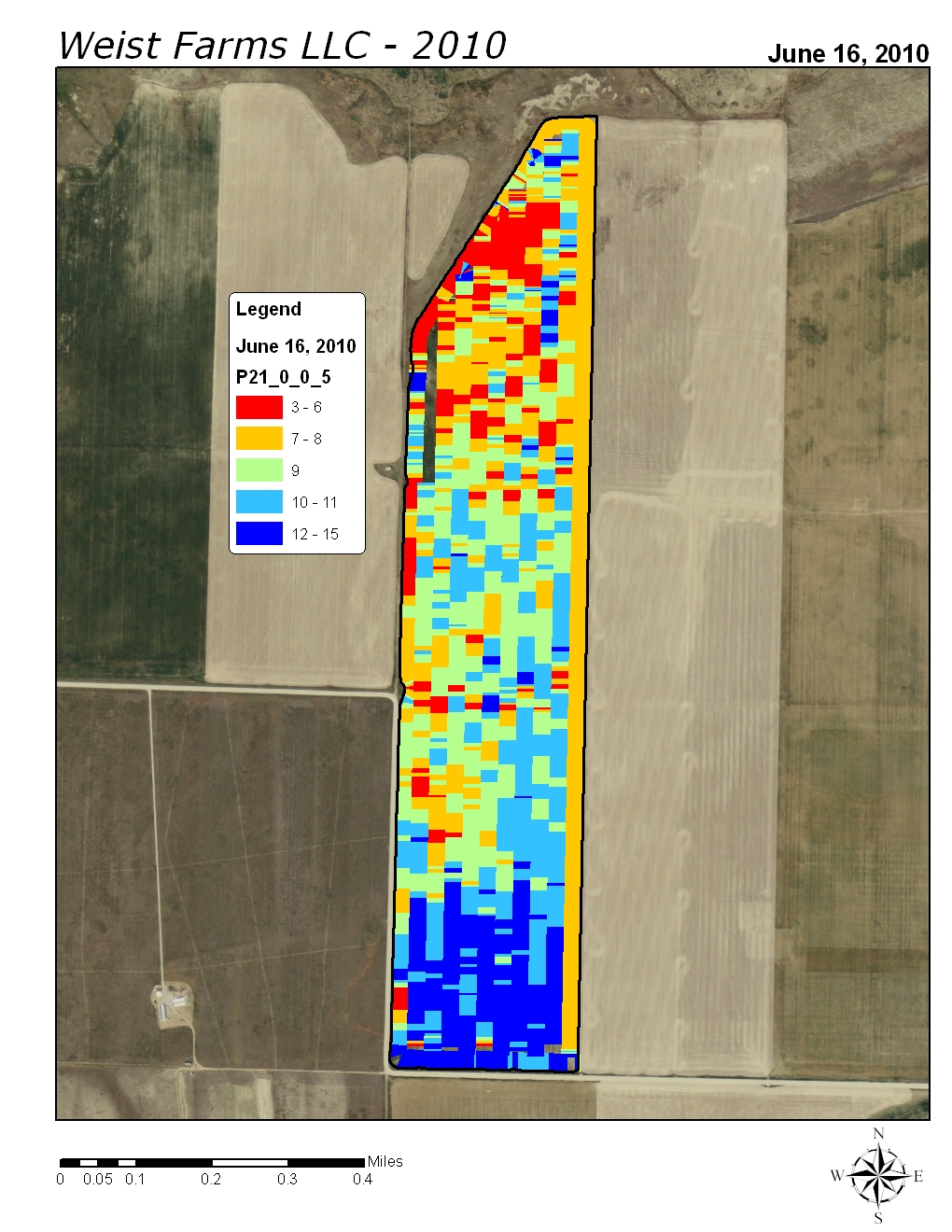 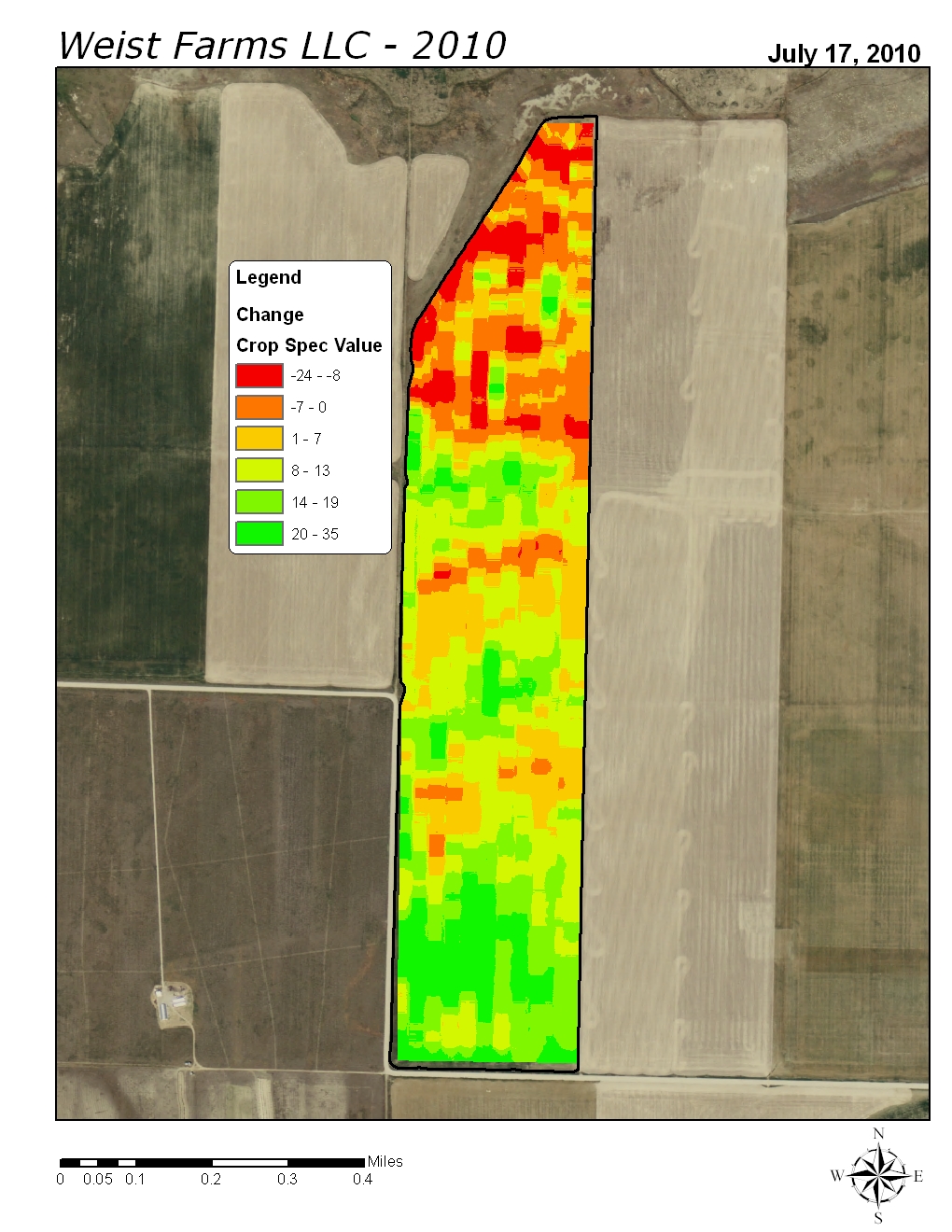 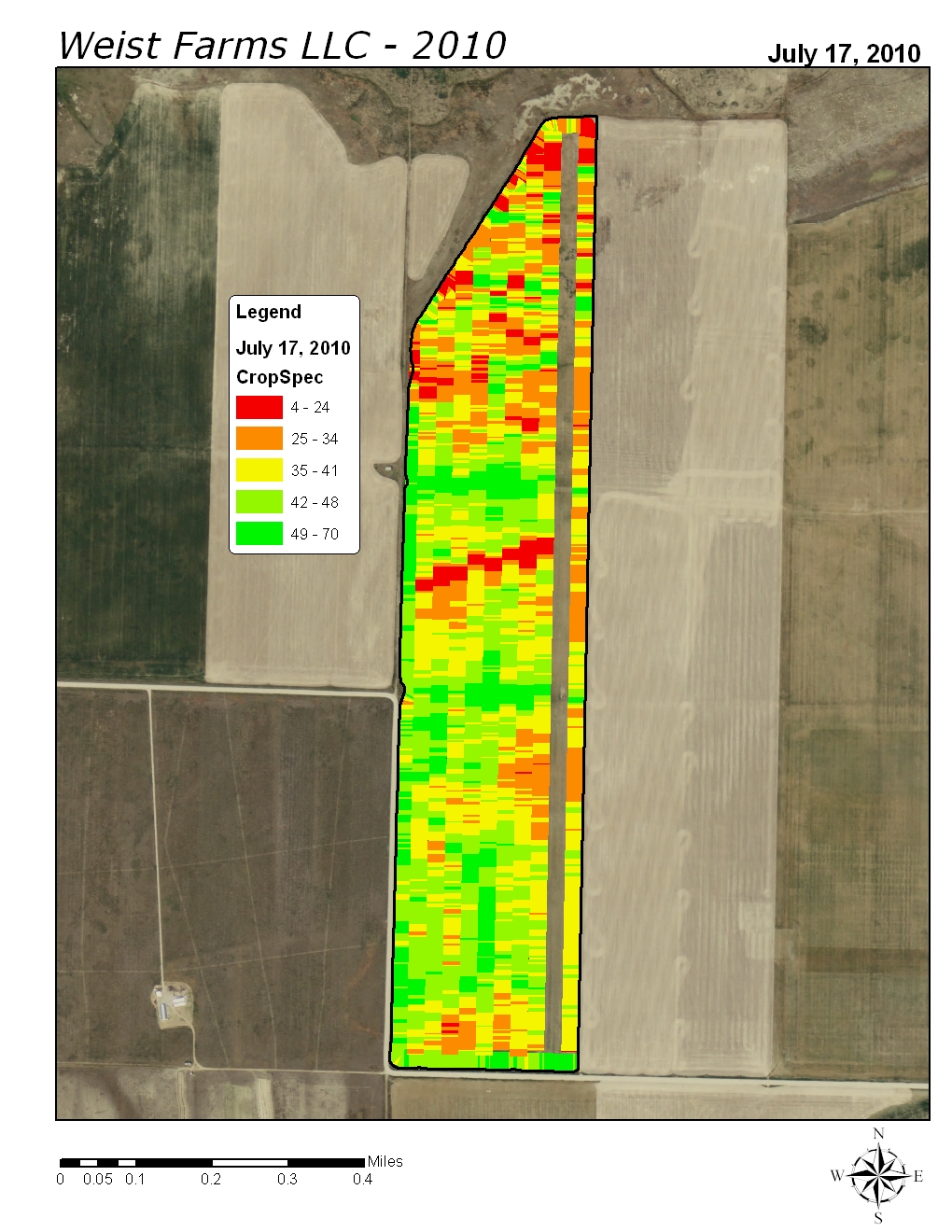 Ukraine Precision Farming System
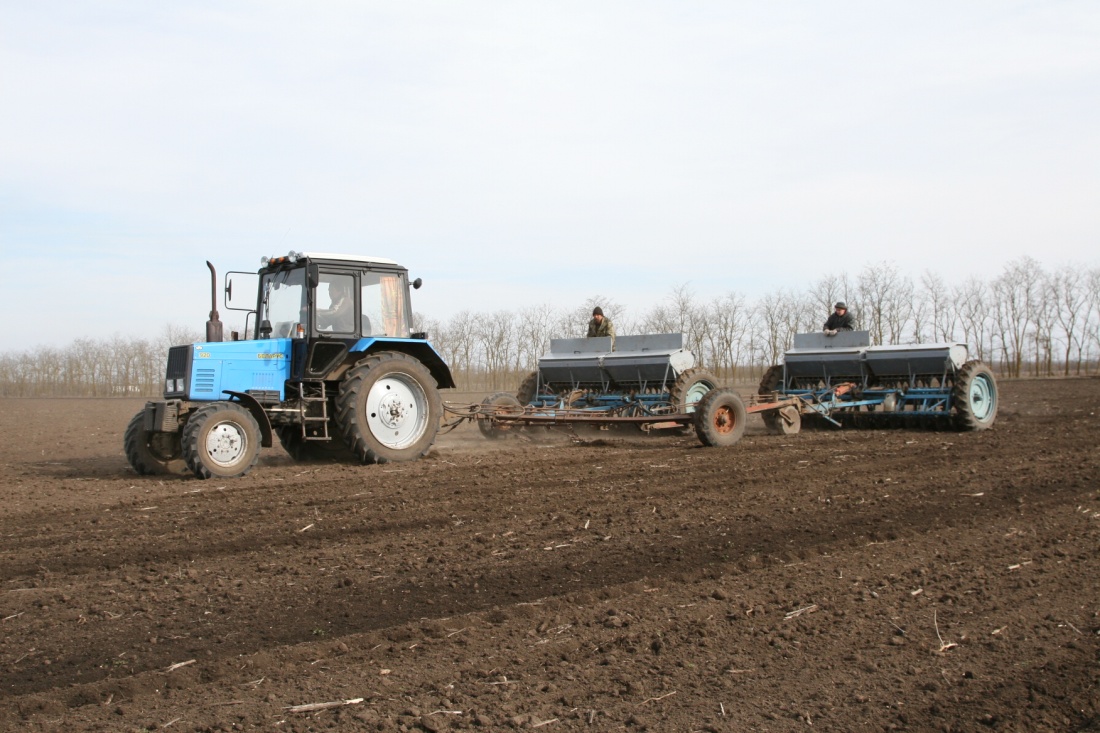 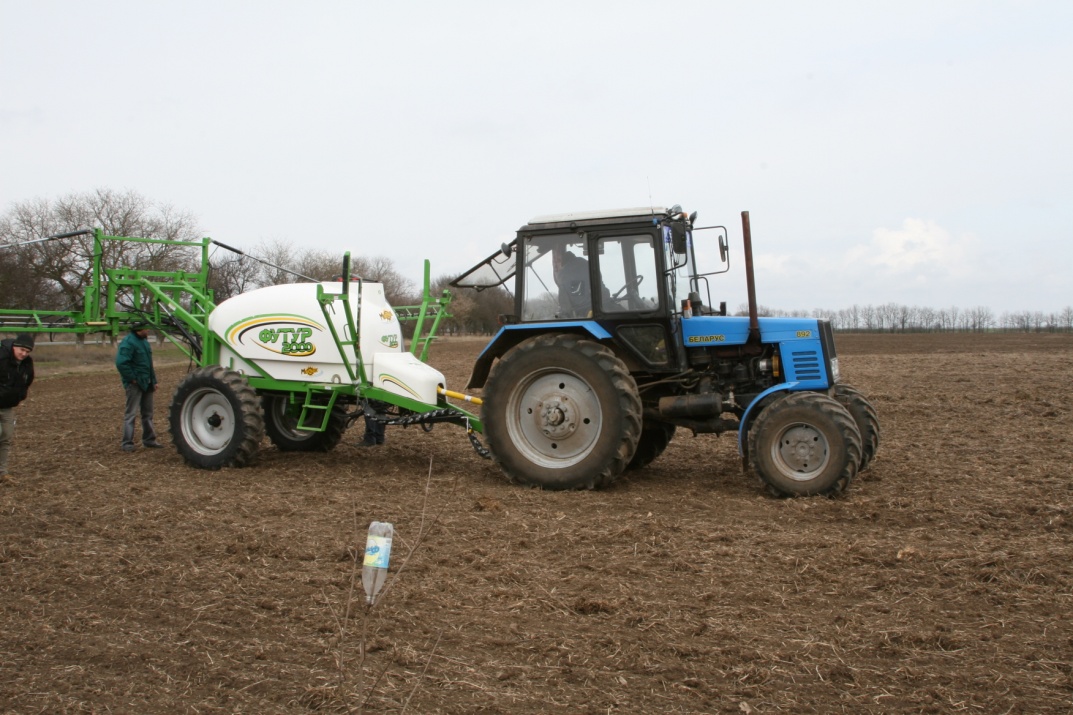 Take Home
Need for in season Nitrogen adjustments is critical not only in rain-fed production, but also irrigation
All other agronomic factors need to be addressed before actively using a crop sensor
Local knowledge is required to fully use the technology to its potential
Red Edge is more sensitive than Red
The simpler, the better
Try, try, and try again.
NO Fear!
Analysis Paralysis
If you do what you’ve always done, you’ll get what you’ve always got
The definition of insanity is doing the same thing, expecting different results